Japanese fashion and schoolsにほんの ファッションと がっこう
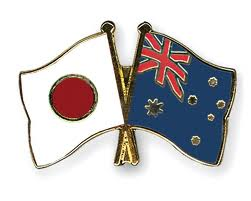 Today I would like to talk about Japanese fashion and school life.
Things that I would like you to remember..
We will have ongoing quizzes.
We will have a group competition at the end!
1st question!
What is this?
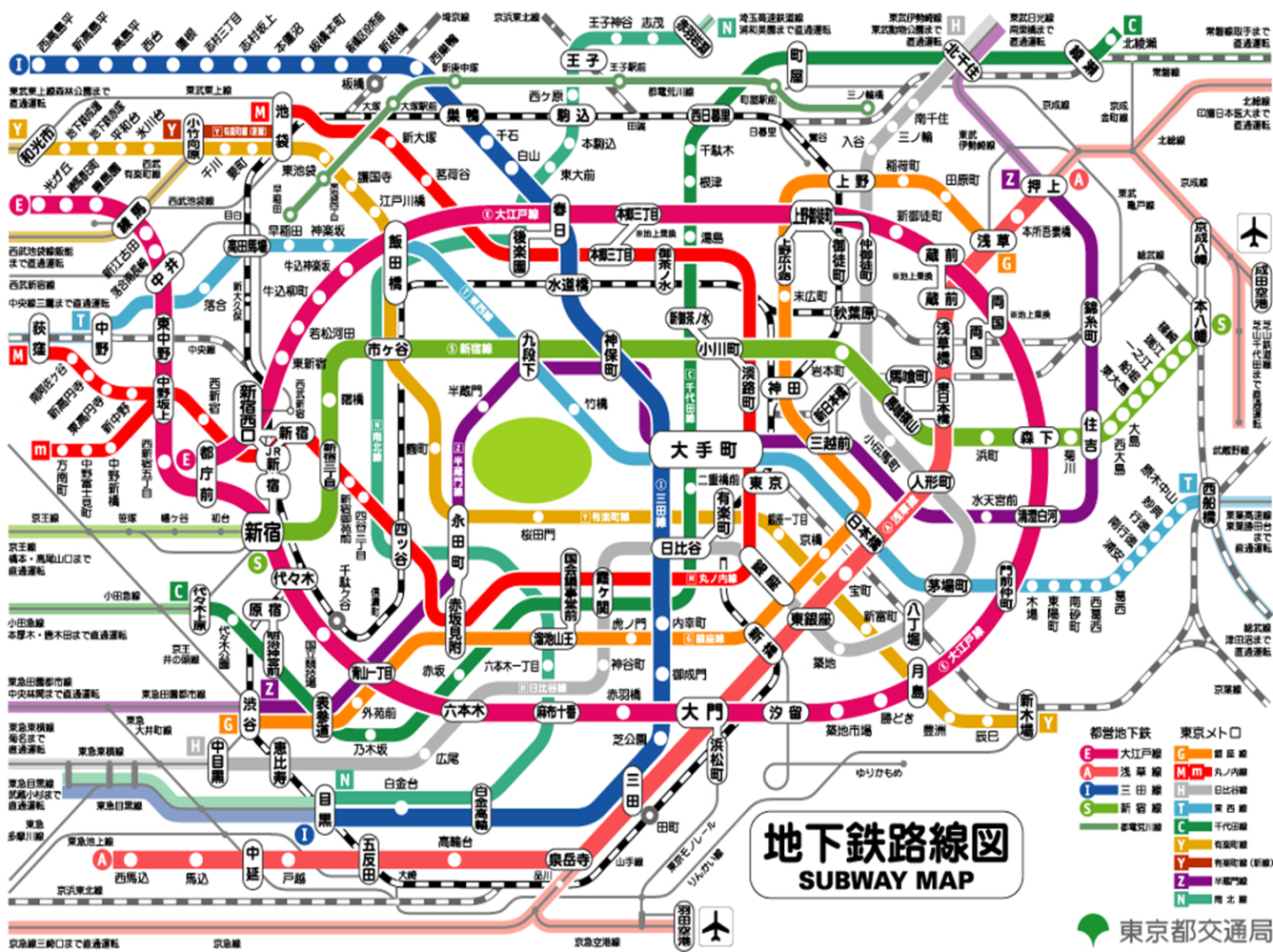 Uniform - せいふく
There are 2 types of Japanese girls’ school uniforms; a sailor suit and white shirt with a blazer.
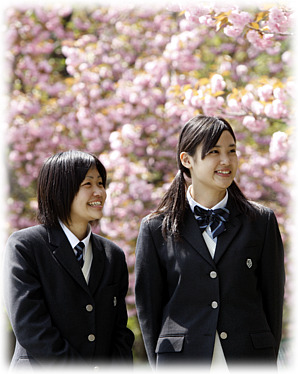 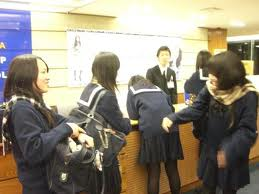 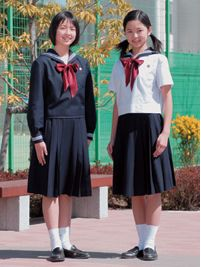 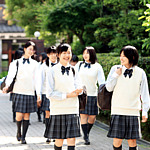 Uniform in fashion – せいふくのはやり
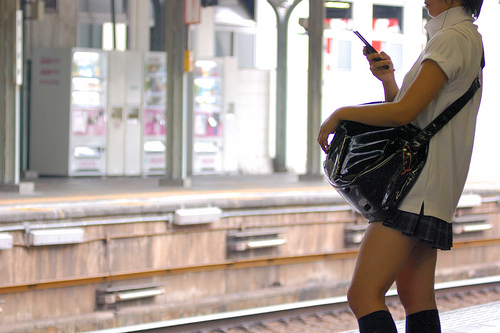 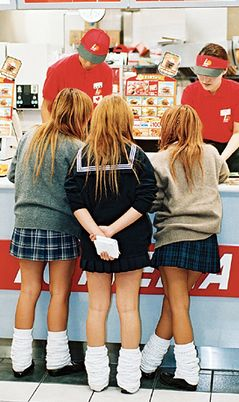 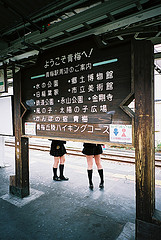 2nd question!!!
How are Japanese uniforms different to Australian ones?
はらじゅくの　ファッション
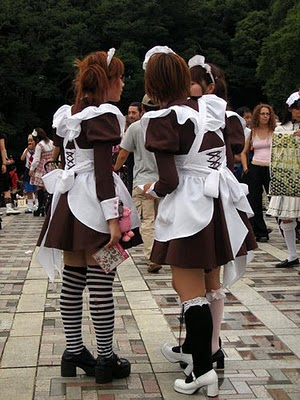 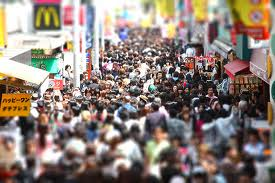 3rd question!
Where is Harajuku?

(1) In Hiroshima
(2) In Tokyo
(3) In Kyoto
はらじゅくの　ファッション
Harajuku (原宿) in Tokyo is said to be the most fashionable area in Japan which has many boutiques, trendy stores and used clothing shops.

A lot of Japanese teens dress in many fashion styles ranging from Gothic Lolita, Visual Kei, Ganguro, Gyaru to "cute" kawaii style clothing.
Harajuku fashion はらじゅくのファッション
Gothic Lolita
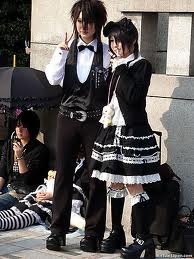 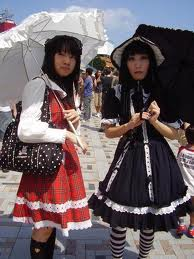 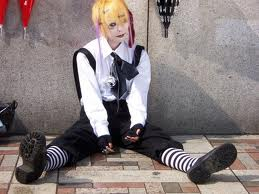 Harajuku fashion はらじゅくのファッション
Ganguro and Gyaru
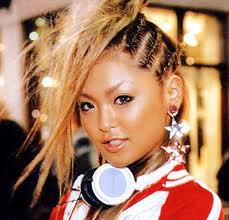 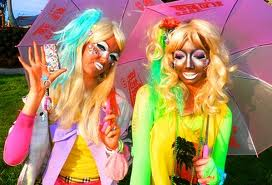 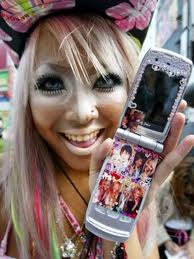 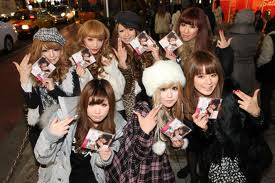 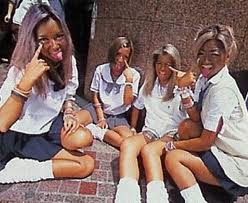 Harajuku fashion はらじゅくのファッション
Young adults in Harajuku may also be dressed as anime or manga characters known as cosupure.
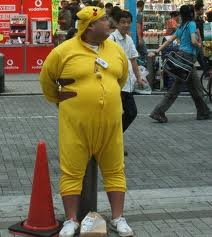 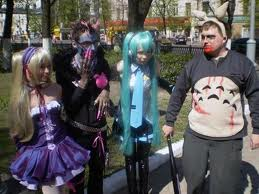 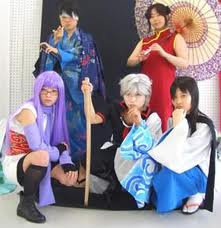 4th question!
Year 12 girls will wear a formal dress when they graduate from senior secondary. Japanese girls wear Kimono when they graduate from
Senior secondary
Junior secondary
University
きもの
There are several types of kimono:
(1)ゆかた　　(2)ふりそで　 (3)はかま
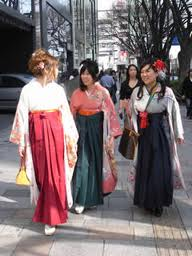 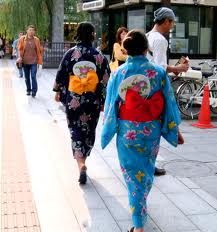 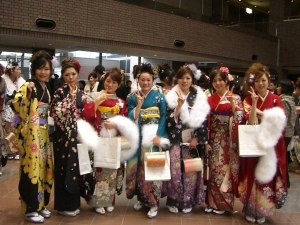 Quiz time! Let’s revise the new words!
(1)Japanese fashion
にほんのファッションNihon no fasshon

(2)Uniform
せいふく Seifuku

(3)Uniform in fashion
せいふくのはやりSeifuku no hayari
(4) Harajuku fashion
はらじゅくのファッションHarajuku no fasshon

(5) Japanese traditional clothes
きもの Kimono
Let’s move onto Japanese school life!
Lunch - ちゅうしょく
Almost  all primary and middle school students have lunches prepared for them in the class room. 
The students take turns in serving the lunches.
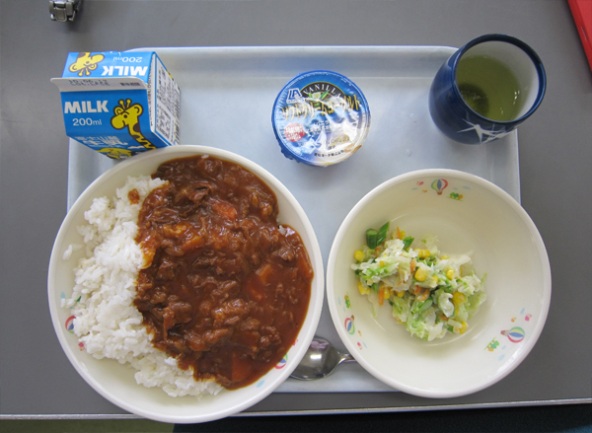 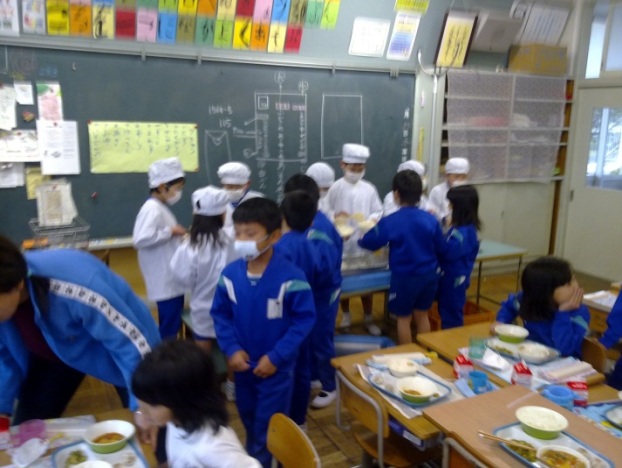 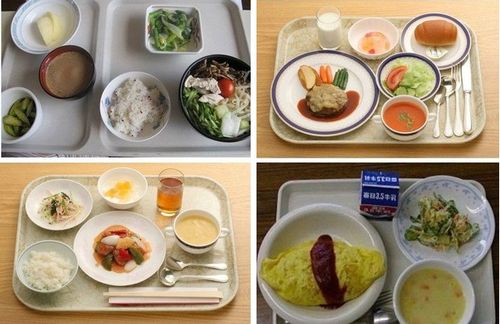 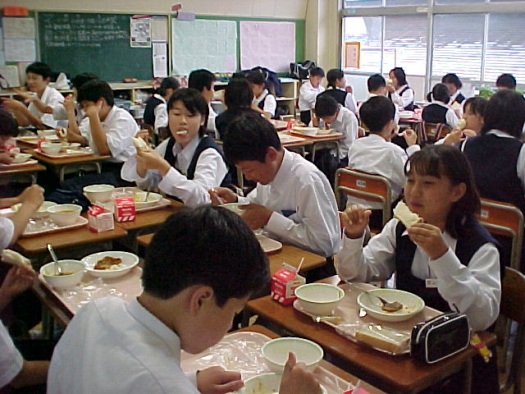 Shoe cupboard – げたばこ
Japanese students take off their shoes before entering the school. Then, they put on a pair of inside shoes (Uwabaki うわばき).
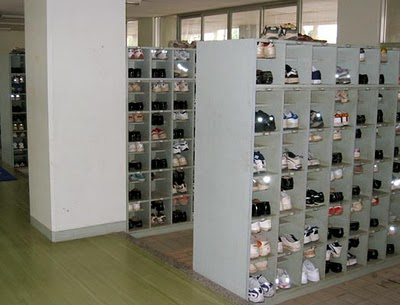 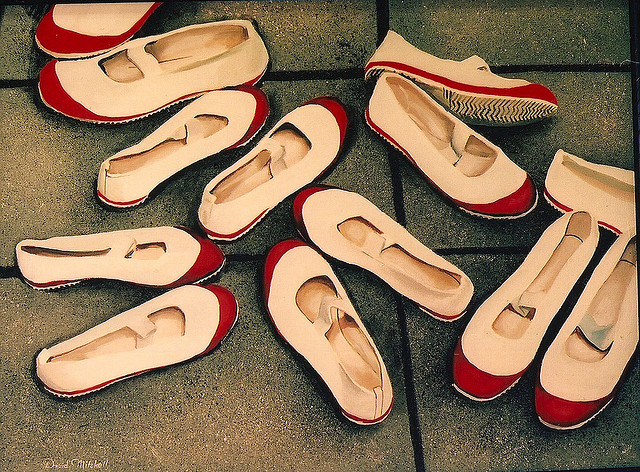 Time table (1) – じかんわり
Japanese students go to school from Mon to Fri.
In most schools, students stay 
	in their homeroom 
	classroom and each 
	subject teacher 
	comes to their 
	classroom.
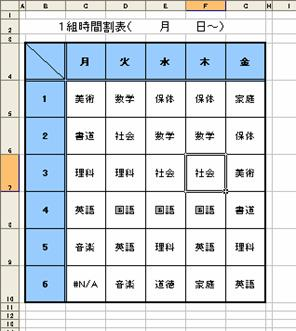 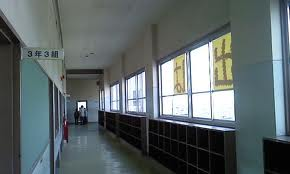 Time table (2) – じかんわり
8:15 - Go to school
8:30 - Morning homeroom
8:35 - 50 mins class × 4
12:30 - Lunch
13:15 - 50 mins class × 2
15:10 - Homeroom and cleaning time
       (They don’t have cleaners so they clean the classroom by themselves)
15:30 - Club activities
17:30 - Go home
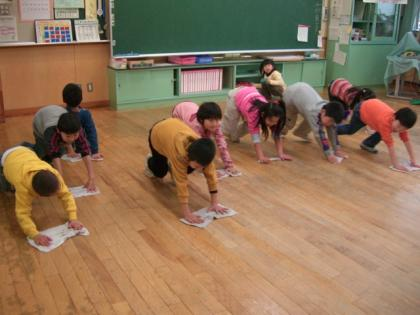 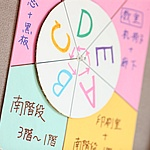 After school (1) – club activitiesくらぶ
Almost all middle school students take part in a club activity of their choice, such as a sports team, a musical or arts group, or a science club.
In my school, the most popular clubs are Brass band, tennis and basketball.
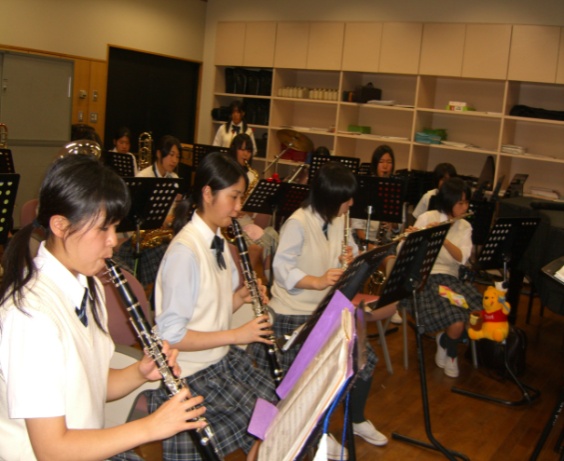 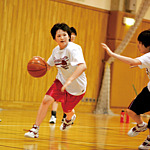 After school (2) – Jukuじゅく
じゅく is a kind of tutoring. 
As school class sizes are big, Japanese students need extra study to keep up with the regular school study and entrance exam.
Japanese students go to じゅくto improve their exam scores or to prepare for entrance exams.
Quiz time!Did you see several differences between your school life and a Japanese school student’s life?
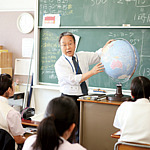 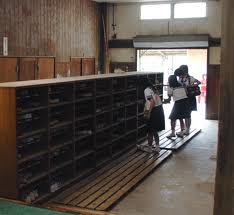 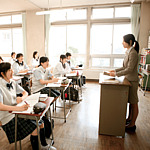 Quiz again! Let’s revise the new words!
(4) じかんわりjikanwari→ 
   time schedule
(5) くらぶ kurabu→ 
   club activity
(6) じゅく juku→
    tutoring/ cram school
(1) せいふくseifuku→ 
   uniform
(2) ちゅうしょくchushoku→ 
   lunch
(3) げたばこgetabako→ 
   shoe cupboard
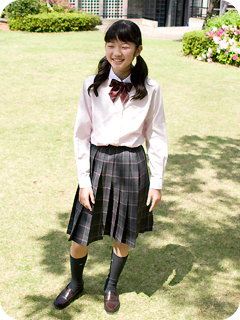 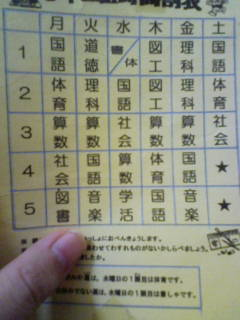 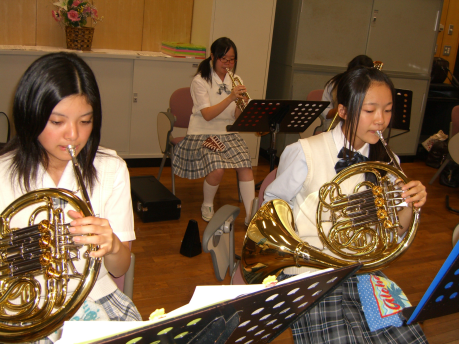 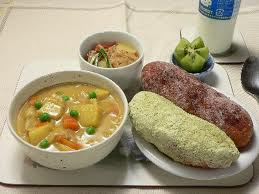 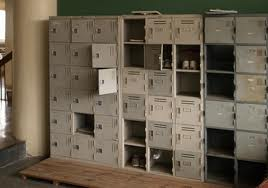 Listening quiz!
りかさん
かおりさん
Age, nationality, year level at school and sports
Age, year level at school, likes, and after school
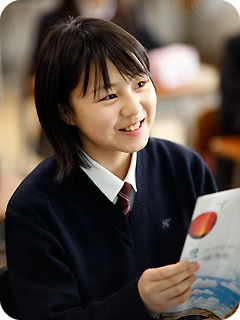 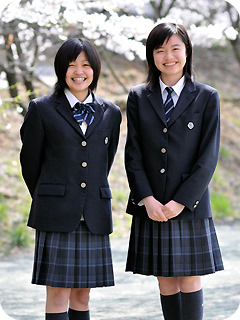 Which group won?
Thanks for listeningIf you have any further question, please feel free to ask me.And,
Arigatou gozaimashita!
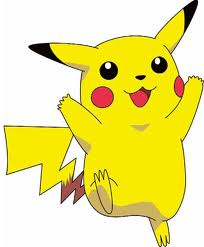 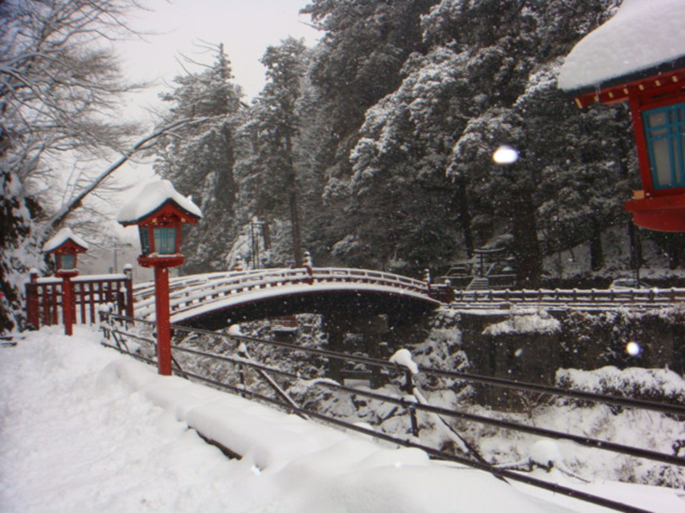